Berylliosis
Definition
 Berylliosis, or chronic beryllium disease (CBD), is a chronic allergic-type lung response and chronic lung disease caused by exposure to beryllium and its compounds.

   As an occupational lung disease, it is most classically associated with aerospace manufacturing, beryllium mining or manufacturing of fluorescent light bulbs (which used to contain beryllium compounds in their internal phosphor coating).

   The condition is incurable, but symptoms can be treated

Nearly identical to Sarcoid (isolated hilar adenopathy is more likely to be Sarcoid)
Systemic involvement is seen in both diseases
Hypersensitivity (type IV) to beryllium can be demonstrated
Beryllium lymphocyte proliferation (BAL>peripheral blood)
Potentially fatal acute pneumonitis can occur after high level exposure
1
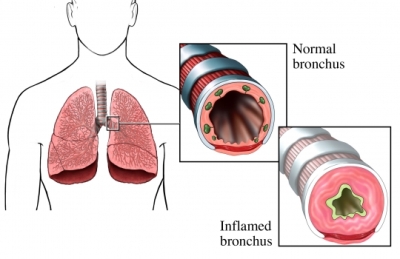 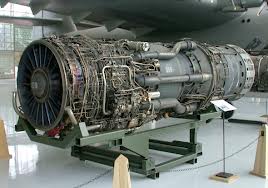 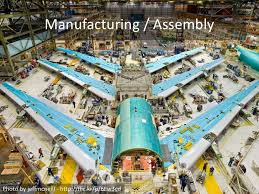 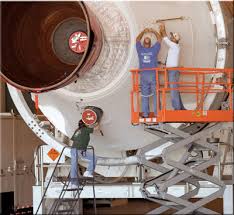 2
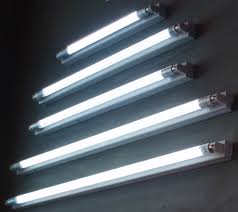 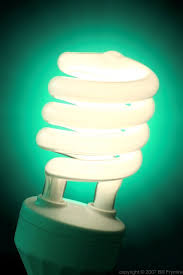 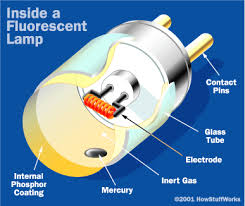 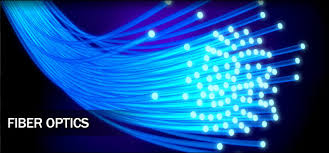 3
Definition  
 
Berylliosis is an occupational lung disease. It occurs in people who work with beryllium.

Berylliosis usually only occurs in people who have an allergic sensitivity to beryllium. 

Beryllium is a metallic element that is found in rocks, coal, soil, and volcanic dust.

It is used in certain industries.

There are two types of berylliosis:
Acute And Chronic.
4
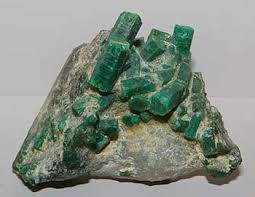 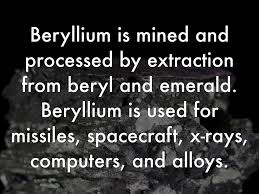 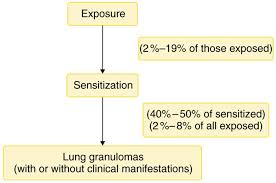 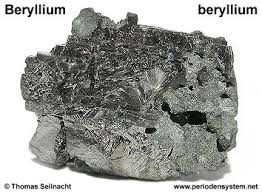 5
Causes 
  
Berylliosis is caused by inhalation or other exposure (such as through an open skin wound) to beryllium dust or fumes.

Acute berylliosis is caused by brief exposure. It is very rare today.

Chronic berylliosis is caused by long-term exposure.

It is more common than acute, but still relatively unusual.
6
Risk Factors   
A risk factor is something that increases your chance of getting a disease or condition. The primary risk factor for berylliosis is working in an area where beryllium is processed.
Industries that use beryllium include: 
Aerospace
Electronics
Fiber-optics
Mining
Nuclear weapons and reactors
Laboratory technologies
Dental alloy preparation
Scrap metal
Manufacturing of: 
Mirrors
Golf clubs
Microwaves & Bicycle frames
Although the risk is extremely low, people who live near such industries have a slightly higher risk of getting berylliosis than those who do not.
7
Symptoms  
 
Symptoms of acute berylliosis come on suddenly and rapidly.
The main symptoms are due to severe lung inflammation. These symptoms include: 

Coughing, possibly bringing up blood-tinged sputum
Chest pain
Shortness of breath
Weight loss
8
Symptoms
Symptoms of chronic berylliosis develop slowly.
Sometimes, symptoms may not appear until many years after exposure to beryllium.
Chronic berylliosis produces two main pathologic changes: 
Scarring of the lung tissue
Formation of granulomas (inflammatory masses) in the lungs (primarily) and other organs
In severe cases, berylliosis may lead to heart failure 
Symptoms of chronic berylliosis may include: 
Dry cough
Weight loss
Fatigue
Chest pain
Shortness of breath
9
Diagnosis
  Tests may include: 
Chest x-ray
Pulmonary function tests (PFTs)
BeLPT (beryllium lymphocyte proliferation test)—a blood test that determines allergic sensitivity to beryllium
Lung biopsy —to test lung tissue
Symptoms of chronic berylliosis may not appear until years after exposure. Therefore, all workers who may have been exposed to beryllium should have BeLPT tests, even if they have no symptoms
10
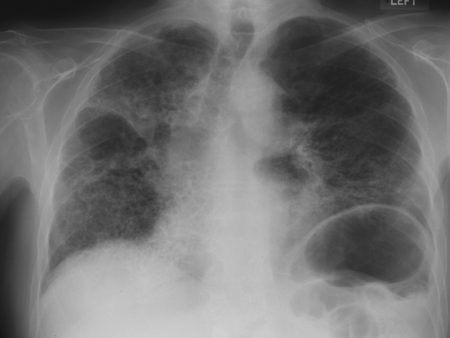 CXR of chronic beryllium disease
11
Treatment  
The most important step in the management of berylliosis is to avoid further exposure to beryllium.

For acute berylliosis, you may be given corticosteroid medication, usually prednisone . This drug helps to reduce lung inflammation. When treated rapidly, most patients recover fully. But in extreme cases, if not treated rapidly, acute berylliosis can be fatal. 

For chronic berylliosis, corticosteroids may be used if you develop symptoms of lung disease. However, these medications do not reverse scarring that has already occurred in the lungs.
12
Prevention   
Avoiding or limiting exposure to beryllium is the best way to prevent berylliosis. To do so, do the following: 

Ensure good ventilation in work areas where there is beryllium dust or fumes.
Wear a respirator when doing work that could result in high beryllium exposure.
Avoid eating, drinking, or smoking in areas where beryllium is used.
Do not wear street clothing when working with beryllium.
After working with beryllium, shower and wash your hair before changing back into street clothing.
If you are exposed to beryllium, you may need to have a BeLPT blood test as well as PFTs to detect any change in lung function.
13